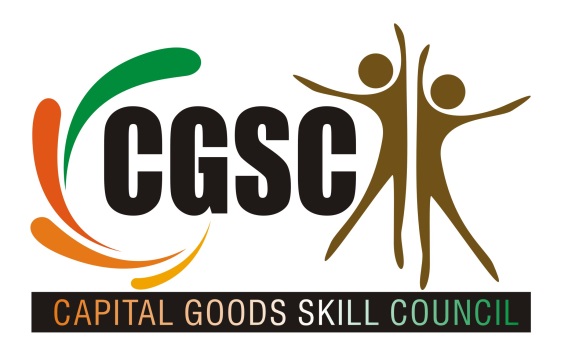 Capital Goods Skills Council
PMMAI Workshop: Ahmedabad     25th July 2014
Is availability of skilled manpower your business concern?
Skill India Not Scam India

Skill for Employability not Certification

Speed- Scale - Skill

PM Shri Narinder Modi
Structure of Skills Development
Skills Development Ministry
In addition -  17 other  Central Ministries  and All State Govts  involved
Msn: Skill 500 Mn by 2022
NSQF
National Skills Development Agency (NSDA)
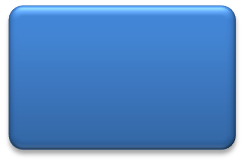 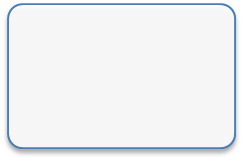 Private Sector
NSDC
Functions of Sector Skills Council:
Research Labour Market Information
 Set up Occupational Standards and Quality Assurance.
 Promote  CoEs
Assessment and Certification
Sector Skills Council - A
Sector Skills Council - B
Sector Skills Council - C
What is a Sector Skill Council
Sector Skills Councils (SSCs) employer-led organisations that cover specific economic sectors.  They have four key goals:
to reduce skills gaps and shortages
to improve productivity
to boost the skills of their sector workforces
to improve learning supply.
Essentially these bodies have been created “By the Industry and For the Industry”
Capital Goods Sector Skill Council (CGSC)
Registered as a Society. 
Promoted by FICCI and Co-promoted by DHI, with funding support from NSDC and industry.
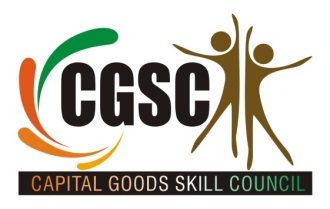 Key Segments
Initial focus is on the following segments of Capital Goods Sector:
Machine Tools
Process Plant Equipment
Dies Moulds and Press Tools
Plastic Machinery
Textile Machinery
Light Engineering 
Power Equipment
Typical Representation in SSC
CGSC Governing Council
Following organization's together form the Governing Council:
Members of Governing Council
Objectives
Develop National Occupational Standards 
Develop Sector Skill Development Plan
Develop Quality Assurance parameters for assessments and certification.
Training of Trainers
Promote academies of excellence for the sector
Establish structured Labour Market Information System (LMIS)
What are National Occupational Standards?
National Occupational Standards (NOS) specify the standard of performance an individual must achieve when carrying out a function in the workplace, together with the knowledge and understanding they need to meet that standard consistently. Essentially NOS are benchmarks of good practice.
These can be easily called the Assessment Standards.
What are NOS used for?
Although NOS are often used to build qualifications and training programmes, sectors, organisations or individuals can use NOS as the platform for almost any other aspect of human resource management and development, for example:
workforce planning
performance appraisal and development systems
job descriptions
workplace coaching
Up skilling of existing manpower
Points to be kept in Mind
Role of each sub-sector and identify its uniqueness with respect to others in Manufacturing Sector.
Tech Job Roles – why are these “so specific” to Capital Goods Sector when compared to others in Manufacturing or other sectors
Eg .. Welding is common to Construction, Auto and other sectors and also Capital Goods.. What is the CG Sector’s unique requirement? What is the KEY PURPOSE of the Welder in CG Sector / Sub Sector?
Methodology Followed: Development of Occupational Standards
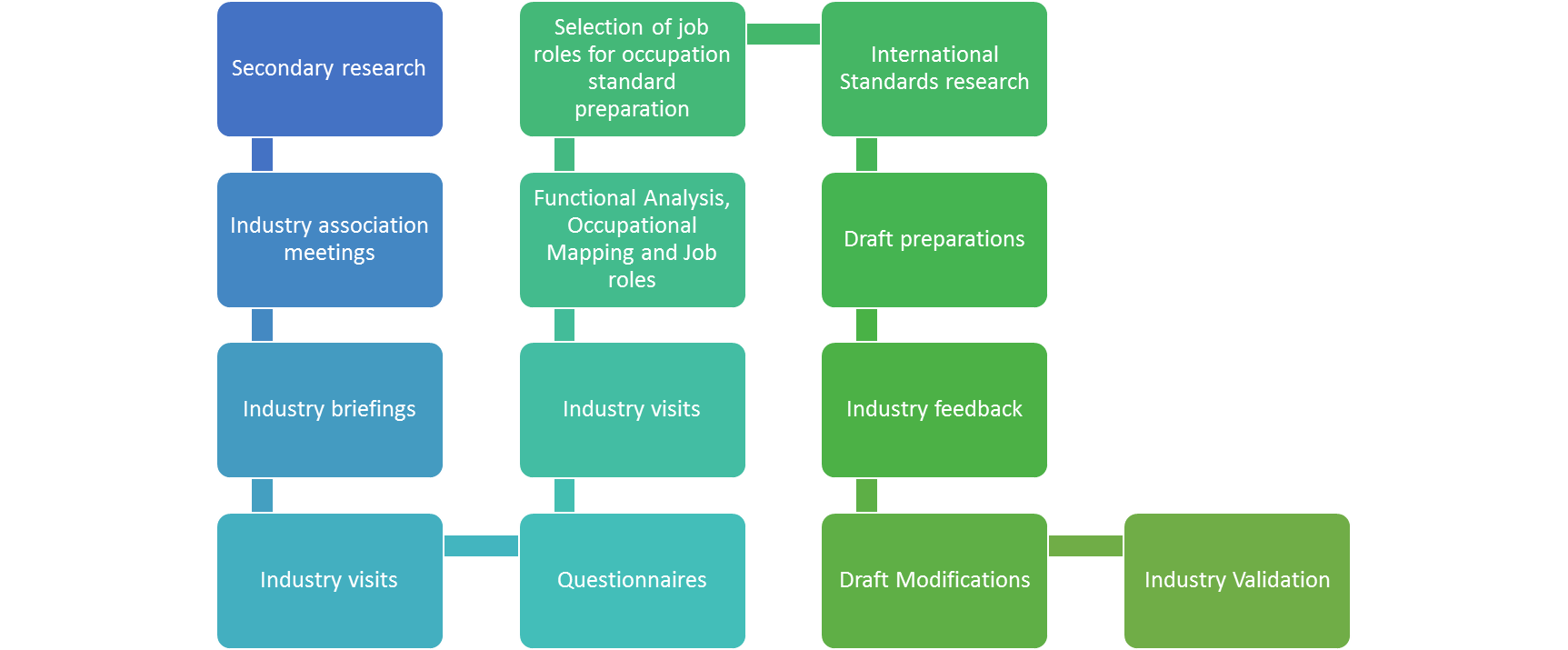 Sector Occupational Map
Typical Occupational Standard
Industry Validations
All Occupational Standards to become National  Occupational Standards must be validated by 30 companies each (10L/10M/10S)

Validation includes comments for improvement + sign off by each of the 30 companies
Skills Value Chain & Challenges
Infrastructure
Trainers and Training of Trainers
Funding
How will this Work
ASSESSMENTS 
AND CERTIFICATION 
OF TRAINERS 
AND TRAINEES
CREATE OCCUPATIONAL
 STANDARDS AND 
COMPETENCY LEVELS 
FOR JOB ROLES (NVEQF)
ACCREDITATION OF
 TRAINING INSTITUTES
SSC
Your Contribution
Provide inputs for Occupational Standards
Validate the Occupational Standards
Sign a broad based MoU with intent to:
Acceptance of the Occupational Standards
Share six monthly demands for skilled manpower
Provide preferential employment to CGSC certified people
Share names of credible training providers 
Share contacts of retired industry people who could be engaged as Assessors
Thank You